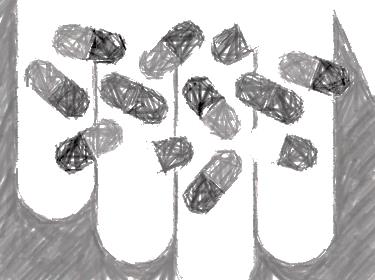 Antimicrobial Stewardship for Clinicians
January 2018
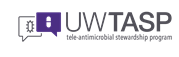 WHY Antimicrobial Stewardship?
Antimicrobial drugs are commonly used and misused in the care of patients everywhere
Modern and safe medical care is dependent on the effectiveness of antimicrobials not only for the treatment of infectious diseases, but also for prevention of surgical site infections and opportunistic infections in immunocompromised patients 
The incidence of antimicrobial-resistant organisms is rising and threatens the health and lives of our patients
How we use antimicrobials has a positive impact on improving the lives of our patients now and into the future
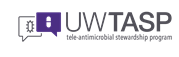 Antimicrobial Stewardship IMPACT
Effective antimicrobial stewardship is associated with:
Improved patient outcomes
Decreased mortality
Decrease length-of-stay
Decreased adverse events
Fewer Clostridium difficile infections
Decreased drug resistance
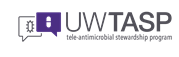 Akpan, M. R., et al. A Review of Quality Measures for Assessing the Impact of Antimicrobial Stewardship Programs in Hospitals. Antibiotics (Basel) 5, (2016)
How to be an antimicrobial Steward
Consider alternatives to prescribing antimicrobials when not recommended
Use guidelines when available
Get lab data to inform decision making
Switch from IV to PO administration when possible
Re-evaluate a patient’s need for antimicrobials regularly and de-escalate whenever possible
Use the shortest duration of therapy
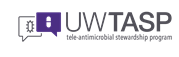 Contact the Antimicrobial Stewardship team with any questions or Recommendations
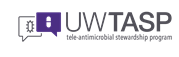